GP tutors – Inspiring the next generation”
Implementing the Wass report
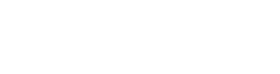 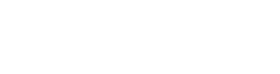 Thank you
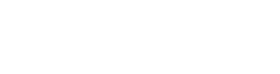 Co-ordinated many inspiring and influential events. 
Very enthusiastic and caring for students.
Great GP has always given a 100%!  A great inspiration
Encouraging new graduates to choose GP as career
Innovation &  development of primary care education
Ensure all graduates: 
Are excellent  doctors
 Have deep & respectful understanding of general practice
5
[Speaker Notes: Not merely an instrumental intention -> GP career   ...probalby lacks an evidence base (US data – different albeit converging  - context) 

Multi-morbity  &  uncertainty 
Excellent physicians – means excellent generalist  - type of integrative , problem based, complex problems solving & person-centred can be best learned – in the current health system  in GP and/ or from GP 
In the golden years – when there was considerable untapped resource s
  takne for granted .......focus was those]
A complex system
MBBS 
(total 1500 over 5 years) 

Physicians' Associates  (total 22 students year 1 )
On the horizon 

C18  - Barts revised curriculum

Increase interprofessional learning

MLA – medical licensing exam implemented fully in 2022 

TEF – teaching excellence framework
Implementation - wider landscape
Variability in care quality
STP
Post SIFT
payments
GMC & MLA
Care Integration  
Health-social
PHC + Hosp
Challenges
? New school on patch (Anglia Ruskin)
New service configuration
New models of primary care
Physical & social environment
Diversity, poverty, destitution
7
[Speaker Notes: with 13 of its 19 wards being within the least prosperous 3% of wards in England and Wales. I can’t go into detial but jsut want to flag up my awereness ofnthe wider landscape]
Projections 
Primary Care Provision Profiles: 2021
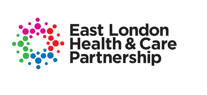 2016 Profile
2021 Profile
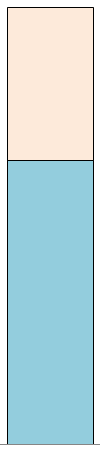 NON GP CLINICAL 
ACTIVITY
45%
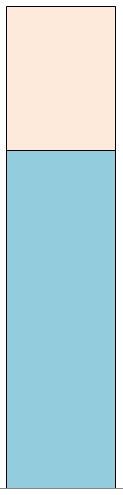 NON GP CLINICAL 
ACTIVITY
40%
Total amount of activity
GP ACTIVITY
60%
GP ACTIVITY
55%
9
[Speaker Notes: Timely 
Salient]
In the headlines Slump in GPs "disastrous"
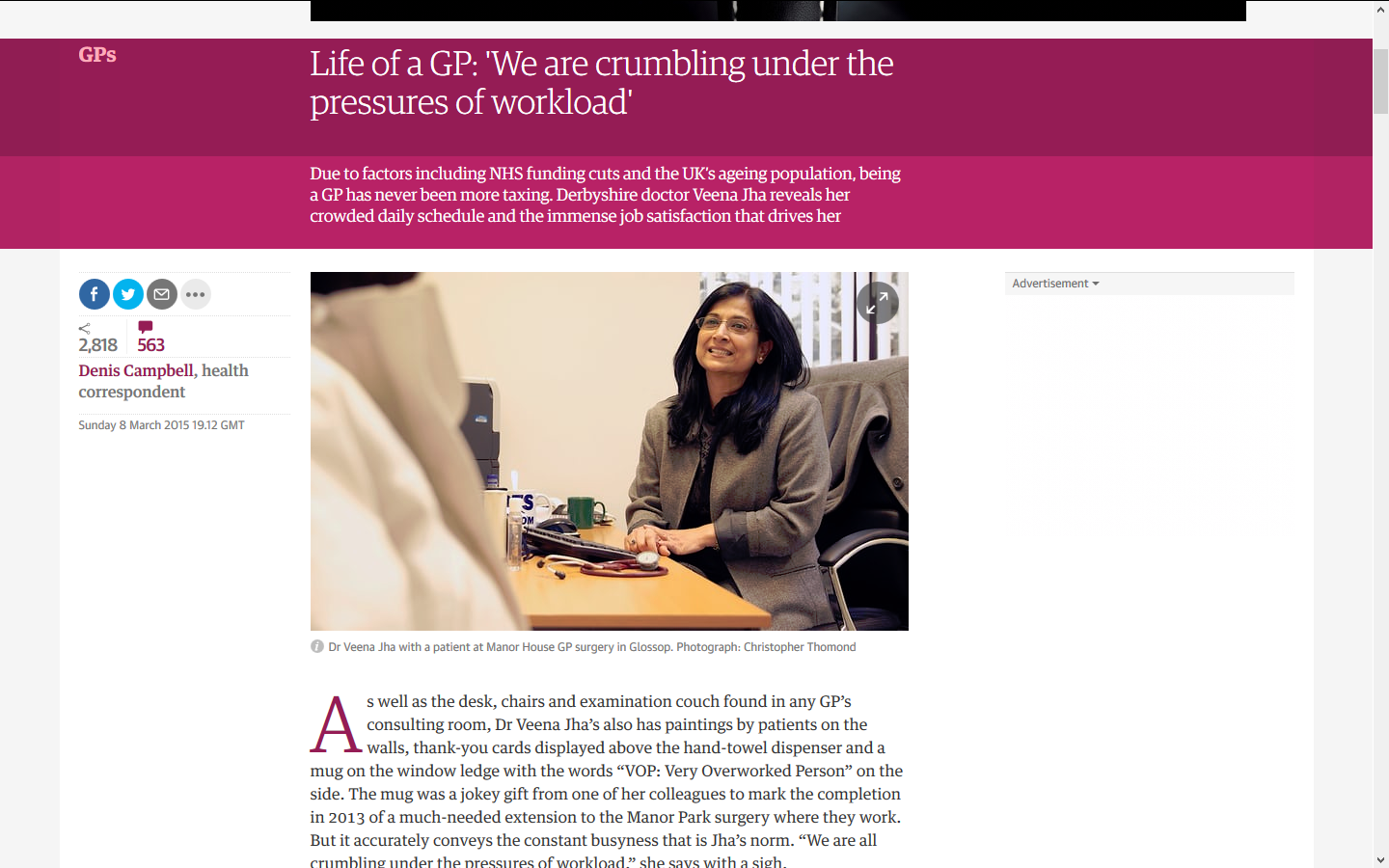 Efforts to recruit more GPs are not bearing fruit 
Numbers continue to decline. 
“These figures clearly demonstrate that the crisis in general practice is getting worse, not better.”
 26/01/2017
GP workload has grown : volume & complexity. 
15 per cent overall increase in contacts
a 13 per cent increase in face-to-face contacts 
 63 per cent increase in telephone contacts

Retirement
Burnout 
Work-life balance
Wass Report  - 8 sections
1: Goals : to explore factors influencing general practice as a career choice.
2: Serious tensions at the primary – secondary care interface
3: Student experience before medical school entry
4: Influence of the formal curriculum
5: Influence of the informal curriculum
6: Influence of the hidden curriculum
7: External influences: the RCGP and SAPC
8: Student expectations on graduation
Section 4: the influence of the formal curriculum
Recommendation 5:
Revise curricula to reflect the patient journey &  prepared for future health and care delivery.
Lead Responsibility: GMC review its Outcomes for Graduates in one year

Recommendation 6:
Students should recognise breadth and complexity of GP as intellectual challenge. 
Lead Responsibility: Medical Schools
Supported by: GMC RCGP SAPC

Recommendation 7:
General practice should be recognised as a specialty 
Lead Responsibility: GMC
Supported by: BMA RCGP
Section 5: the influence of the informal curriculum
Recommendation 8:
An increase in UG general practice placements must address improved quality, content, timing and variety. 
Lead Responsibility: Medical Schools
 
Recommendation 9:
Positive and enthusiastic GP role models  identified and made visible across all medical schools. Including near peers in training.
Lead Responsibility: Medical Schools
Section 6: the influence of the hidden curriculum
Recommendation 11:
Tackle undermining of general practice across medical schools (including by GPs )
(1) incorporating ANTI-“undermining” into Faculty development
(2) teaching students about the hidden curriculum
(3) developing student self-assertiveness to question denigration (BASHING) 
(4) improved feedback mechanisms to enable students to report safely on any serious undermining whilst on placement
(5) create a professional positive culture of respect.

Lead Responsibility: Medical Schools
Supported by: All Medical Royal Colleges AoMRC GMC HEE MSC RCGP
Wass Recommendation 6 & 11: 
Tackle undermining of GPs
Highlight intellectual challenge
16
Intellectually under-stimulating
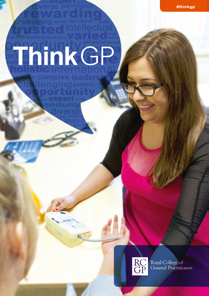 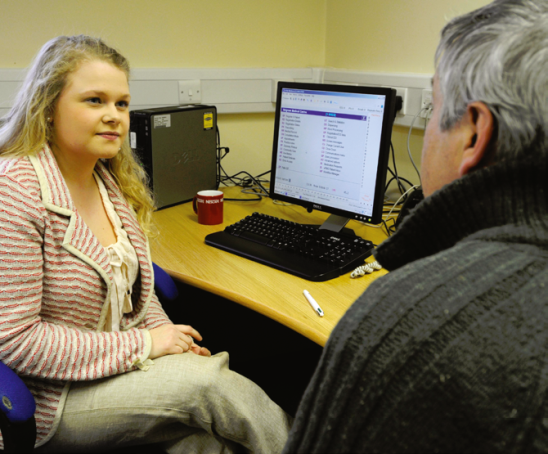 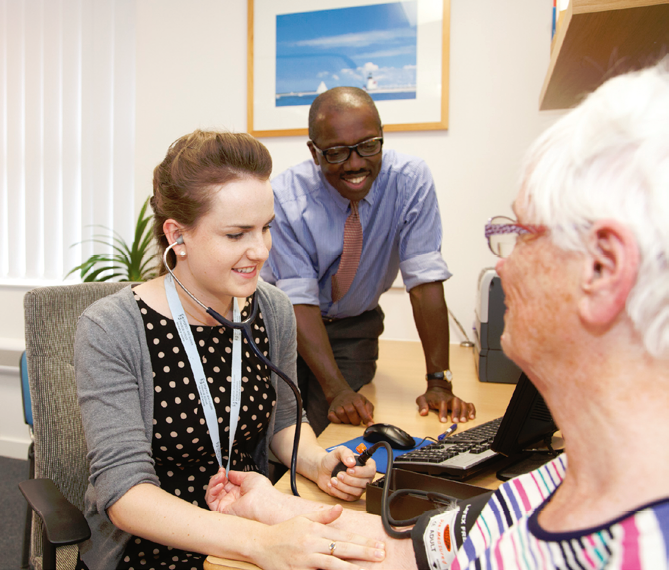 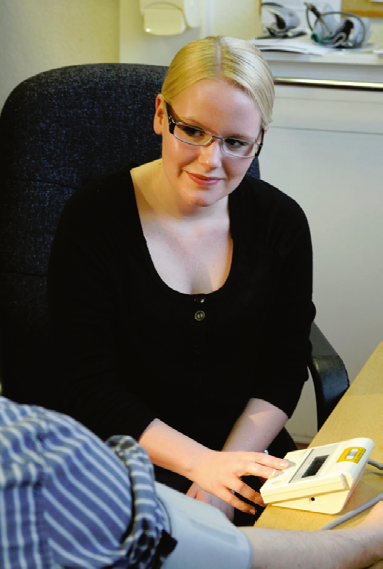 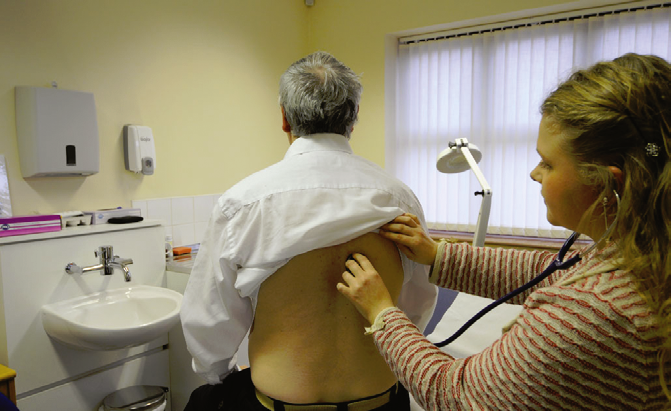 All images: Wass Report (By choice-not by chance , 2016)
17
[Speaker Notes: Com skiolls , coomunication , sclin skills -  be careful how we frame our tasks – the subliminal messages  - our stock in trade is NOT taking blood pressures all day – how do we ensure we do not represent our immense and often beautifully rewarding endeavours as intellutual limited  - So we lack toys and technology]
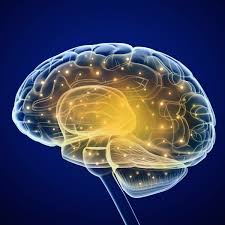 18
[Speaker Notes: Greatest kit is in between our ears out and proud]
Unpack and share
Project pride, enthusiasm 
Positive morale in general practice
Promoting scholarship
 highlight intellectual basis 
opportunity for innovation (students and GP tutors )
GP tutors – Inspiring the next generation”
Implementing the Wass report
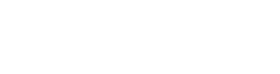 What works ??
Placements 
Curriculum choices & Expectations 
Patients 
Feedback 
Rewards
Placements  Evidence base
Volume of exposure – the more the better
Type of exposure – longer blocks better
Focus of exposure  - “authentic”  versus “specialoid” 



Exposure of undergraduates to authentic GP teaching and subsequent entry to GP training: a quantitative study of UK medical schools
Hugh Alberti, Hannah Randles, Alex Harding and Robert McKinley
Influences on Students' Career Decisions Concerning General Practice: A Focus Group Study 
S Nicholson et al. Br J Gen Pract 66 (651
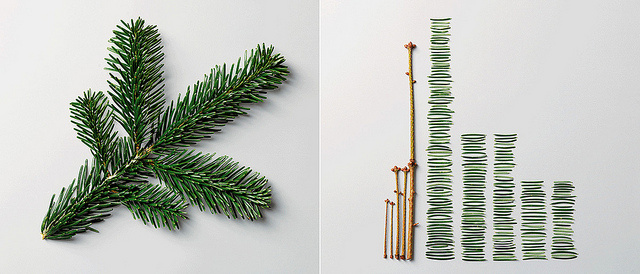 Longer Placements in general practice – “authentic experience ”
Ursus Wehrli  “Tidying Up Art”
23
[Speaker Notes: Integrated approaches to interventions  both individual patients and to public health and population challenges 
Drivers for integration practical and intellectual .....6 weeks is excellent – what about over 3 year? In a longitudinal POST hospital  
GBD  - Multimorbitidity & polypharmacy UK and local characteristic]
Feedback Creating the virtuous cycle
Tutor feedback to student 

Student feedback on tutors 
 questionnaires  
alignment 
Increase response rate
Change oriented
Area 1: Curriculum innovation
New pedagogic choices
Competency-based

Clarity for:
Learners 
Assessments
Regulators 
Measurable outcomes
Technical , procedural , reflective

Defines professional boundaries
Transformative 

Promote critical reflection 
Learning beyond facts & skills 
Develop professional role 
Advocacy
Agency
Promote epistemic & social justice


Professional working  across boundaries
25
Population perspective & health inequalities
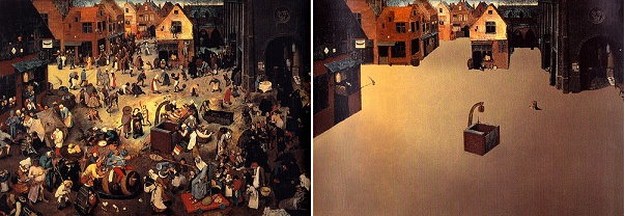 On-going inter-sectoral project
https://moodmoods.files.wordpress.com/2012/11/a-unique-art-of-restore-order-by-ursus-wehrli-023.jpeg
26
[Speaker Notes: Not just learning  in “health system  spaces” build on year 1 Medicine In Society community profile 
I bring expertise in embedded SDH & health systems – Take for example child development and obesity – greatest health gain requires understanding impact of politics, policy, and health economics /health systems interventions  : intersectoral advocacy projects  focussing on transport, built environment , education, poverty]
Clinical education – Apprenticeship / service learning
the system by which a person learning a craft is instructed by a master for a set time under set conditions 


Learning by doing – REAL WORK !
27
[Speaker Notes: Proximity – look at the master’s face – generally active engagement
Sushi chef is an interesting exceptions and raising questions about what can be learned thru observation alone – they a re not allowed dot touch the tools for 3 months 
Questions about merits of :
Observing
Performing observed 
Performing alone 

But note  = associate with craft NOT profession – a bigger question – what are we doing – what make’s it 
Profession
2. a university / academic pursuit]
Patients
Deflected Gaze – observation
Teacher
Patient
Student
29
Patient-as-teachers
Teacher
Patient
Student
30
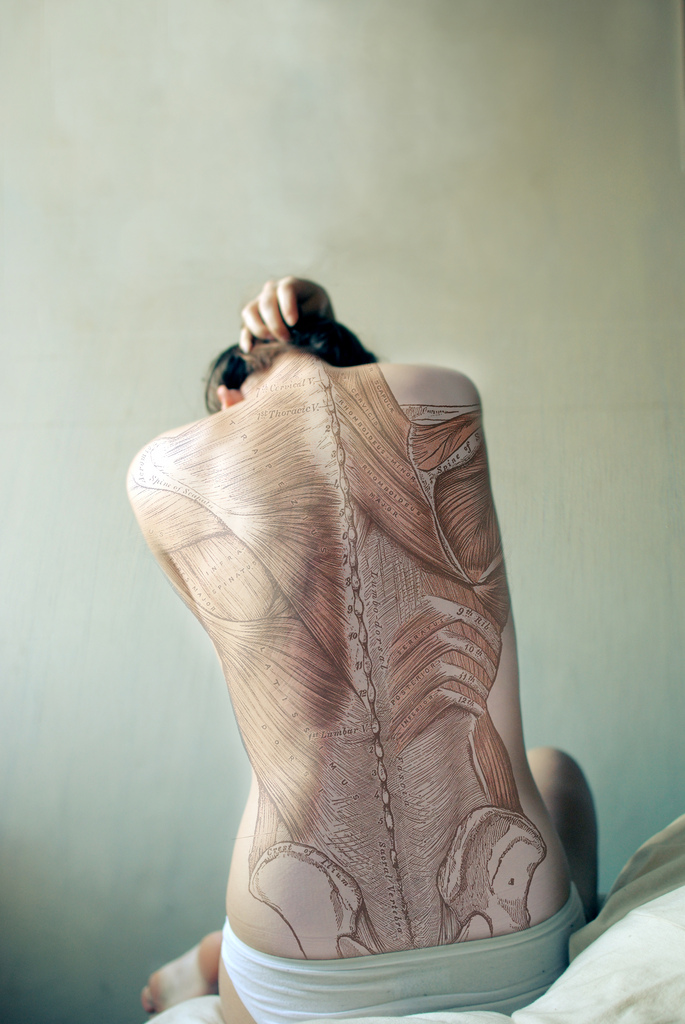 Patient as text
Cover: Human Traces, Sebastian Faulks
31
From patient as text to .....
  talking book?
32
Rewards & Recognition
Wass Recommendation 6 & 11: 
Tackle undermining of GPs
Highlight intellectual challenge
34
we do inspire the next generation !
They were both inspiring and made GP very interesting and enjoyable! 
Probably the first placement that actually made me consider the potential of becoming a GP and not a hospital based doctor. 
Had the best time being taught by these individuals.
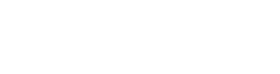 Pessimism of the mind
Optimism of the soul 

Be the best we can 
Inspire the next generation
Gift
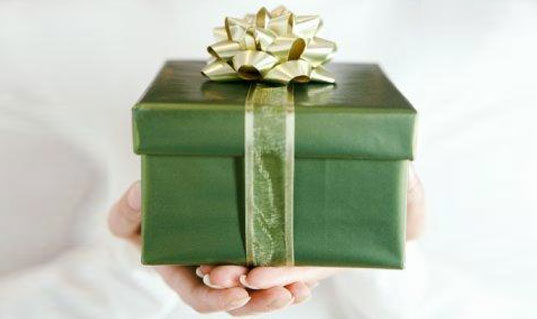 “Giving is an offering … it’s not just a donation – it’s an offering, and what you offer then comes back to you transformed…”
 The Gift, Lewis Hyde
37
[Speaker Notes: Take the pandora’s box, accept the issues and find a way of progressing – embracing small steps and producing a report and a way forward

Lots more work to do]